Kapitel 3-Stufe 1
Wortschatz
Mixed UP!
Englisch
Thank you very much!
Danke sehr!
to live
wohnen
in the country
auf dem Land
fruit
Obst
Where does Jens live?
Wo wohnt Jens?
a few cookies
ein paar Kekse
Nothing at the moment (right now).
Im Moment gar nichts.
far from here
weit von hier
I think in . . .
Ich denke, in/auf. . .
Where do you live?
Wo wohnst du?
to drink
trinken
What would you like to drink?
Was möchtest du trinken?
Thank you very much!
Danke schön!
would like (to)
möchten
cola
eine Cola
Please!
Bitte!
orange juice
Orangensaft
nearby
in der Nähe
in the city
in der Stadt
Thank you!
Danke!
on . . . Street
in der . . . Straβe
a glass of apple juice
ein Glas Apfelsaft
Nothing, thank you!
Nichts, danke!
to eat
essen
You’re very welcome!
Bitte schön!
a lemonade
eine Limo
a glass of (mineral) water
ein Glas (Mineral) Wasser
You’re very welcome!
Bitte sehr!
to go home
nach Hause gehen
a piece of cake
ein Stück Kuchen
What would you like to eat?
Was möchtest du essen?
a suburb of
ein Vorort von
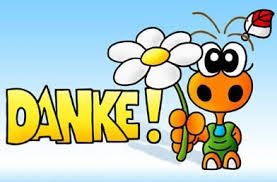